✄
Major Cities in Kentucky
Covington
Louisville
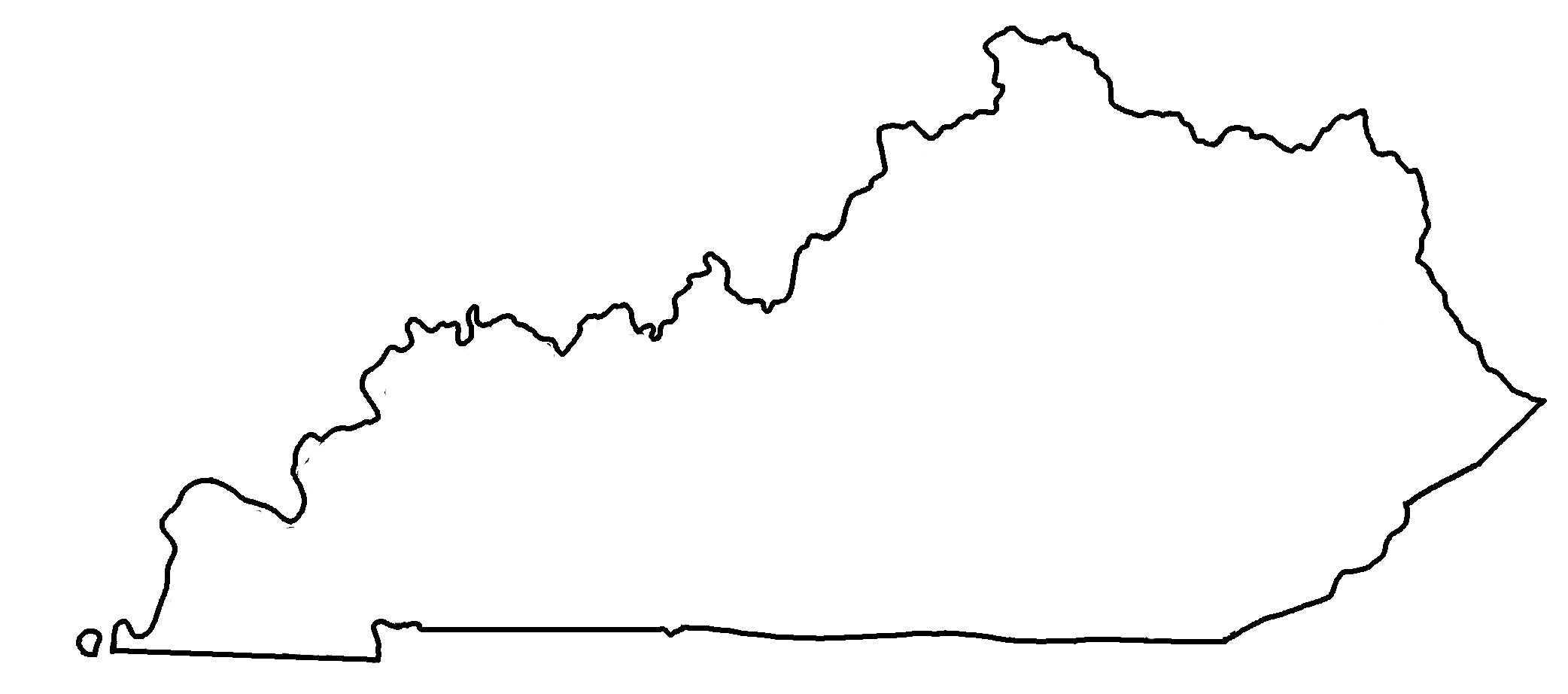 Ashland
Owensboro
Frankfort
Lexington
Paducah
Pikeville
London
Bowling Green
Hopkinsville
Middlesboro
✄
⠠⠍⠁⠚⠕⠗⠀⠠⠉⠊⠞⠊⠑⠎⠀⠔⠀⠠⠅⠢⠞⠥⠉⠅⠽
⠠⠉⠕⠧⠬⠞⠕⠝
⠠⠇⠳⠊⠎⠧⠊⠇⠇⠑
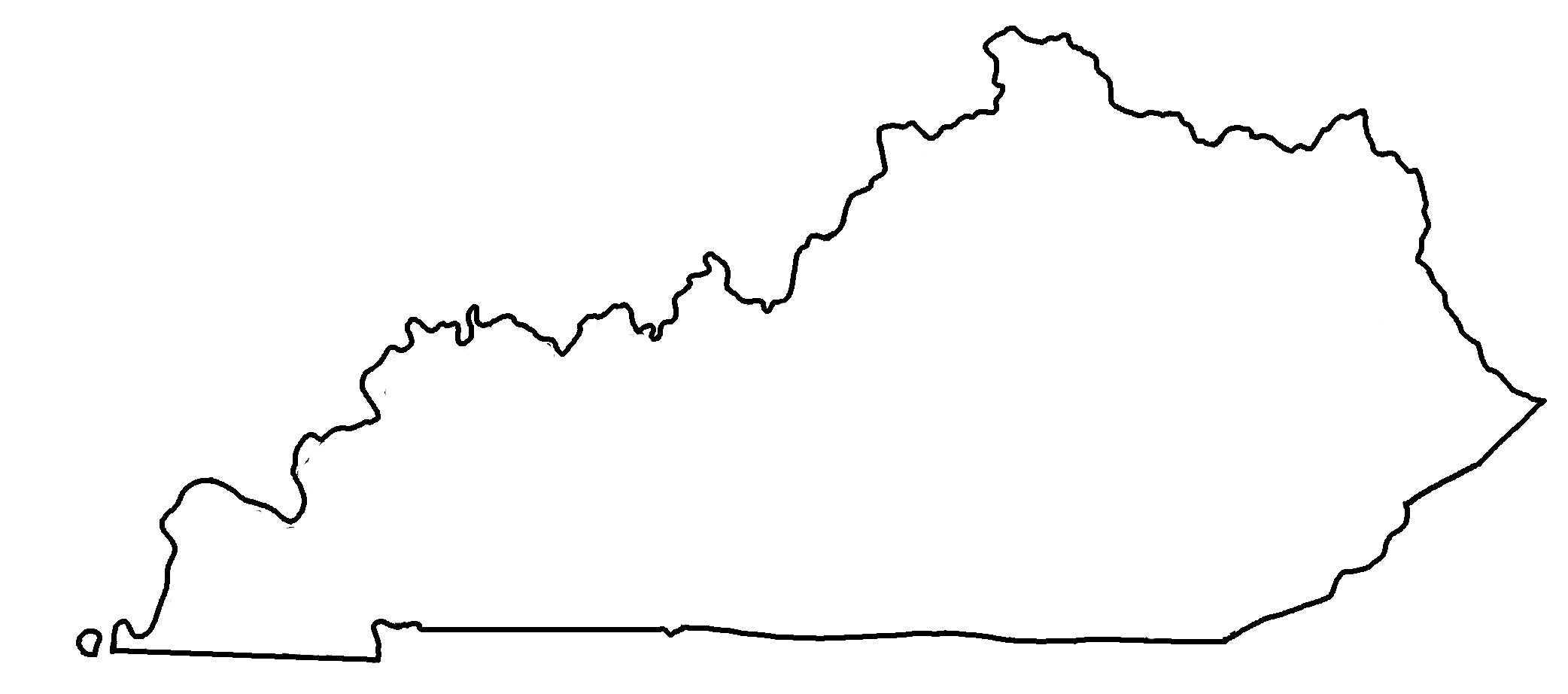 ⠠⠁⠩⠇⠯
⠠⠪⠢⠎⠃⠕⠗⠕
⠠⠋⠗⠁⠝⠅⠿⠞
⠠⠇⠑⠭⠬⠞⠕⠝
⠠⠏⠁⠙⠥⠉⠁⠓
⠠⠏⠊⠅⠑⠧⠊⠇⠇⠑
⠠⠇⠕⠝⠙⠕⠝
⠠⠃⠪⠇⠬⠀⠠⠛⠗⠑5
⠠⠓⠕⠏⠅⠔⠎⠧⠊⠇⠇⠑
⠠⠍⠊⠙⠙⠇⠑⠎⠃⠕⠗⠕
✄
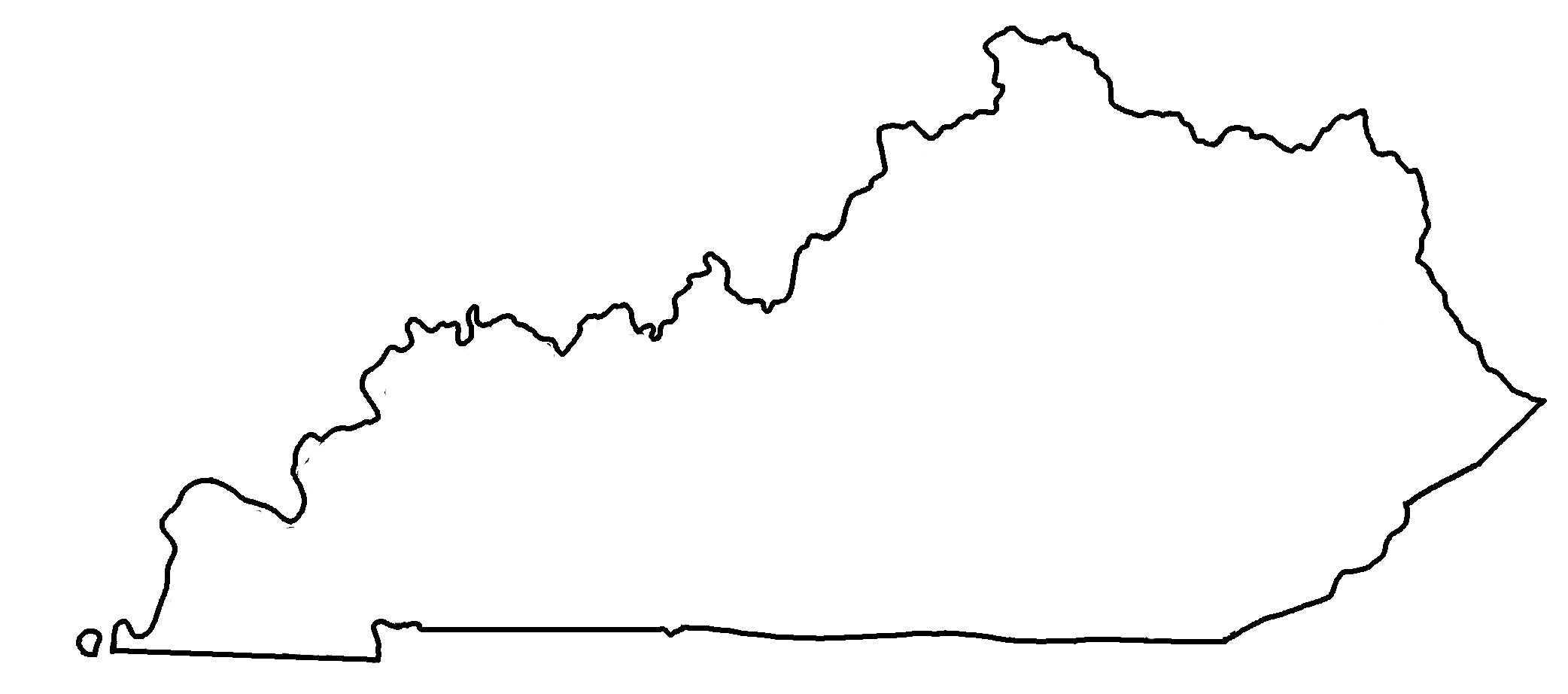